Innovating the taxi customer experience
Morten Revsbæk, BNR A/S (morten@bnr.dk)
 
In collaboration with Oslo Taxi AS og CenCom AS
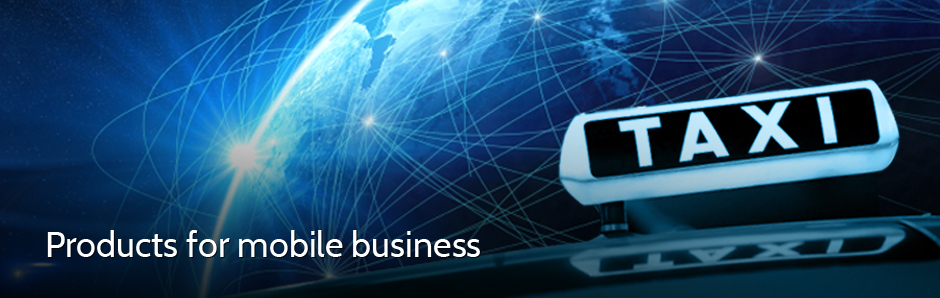 Taxifix – book taxi rides accross Norway
Digitizing the customer experience for taxi companies
Find your local taxi company
Make booking
Couple customer and car
Receipts

40+ Norwegian Taxi companies
1.000.000+ yearly taxi bookings accross Norway
Launching a fully redesigned app this summer

Can we bring new mobility products to taxi customers?
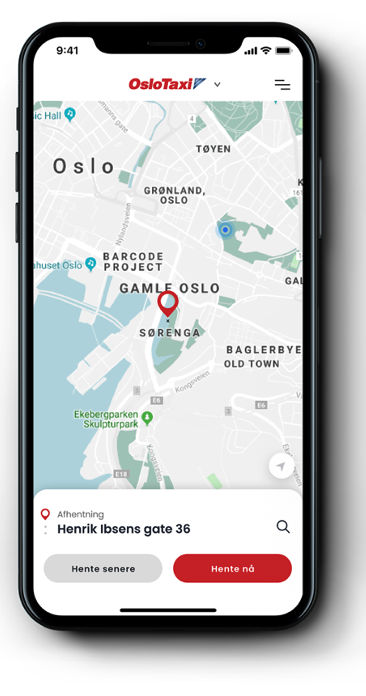 A new alternative to on-demand taxi
New convenience/price trade-off – new mobility products
Taxi (on-demand)
Directly from A to B
Choose time
High price

Ridesharing (on-demand & shared)
Directly from A to B
Choose time span
Medium pricing

Public transportation (shared)
Between stops
Fixed time schedule
Low price
Taxi
Convenience
Public transportation
Price
Events / 
Business
Everyday/ consumer
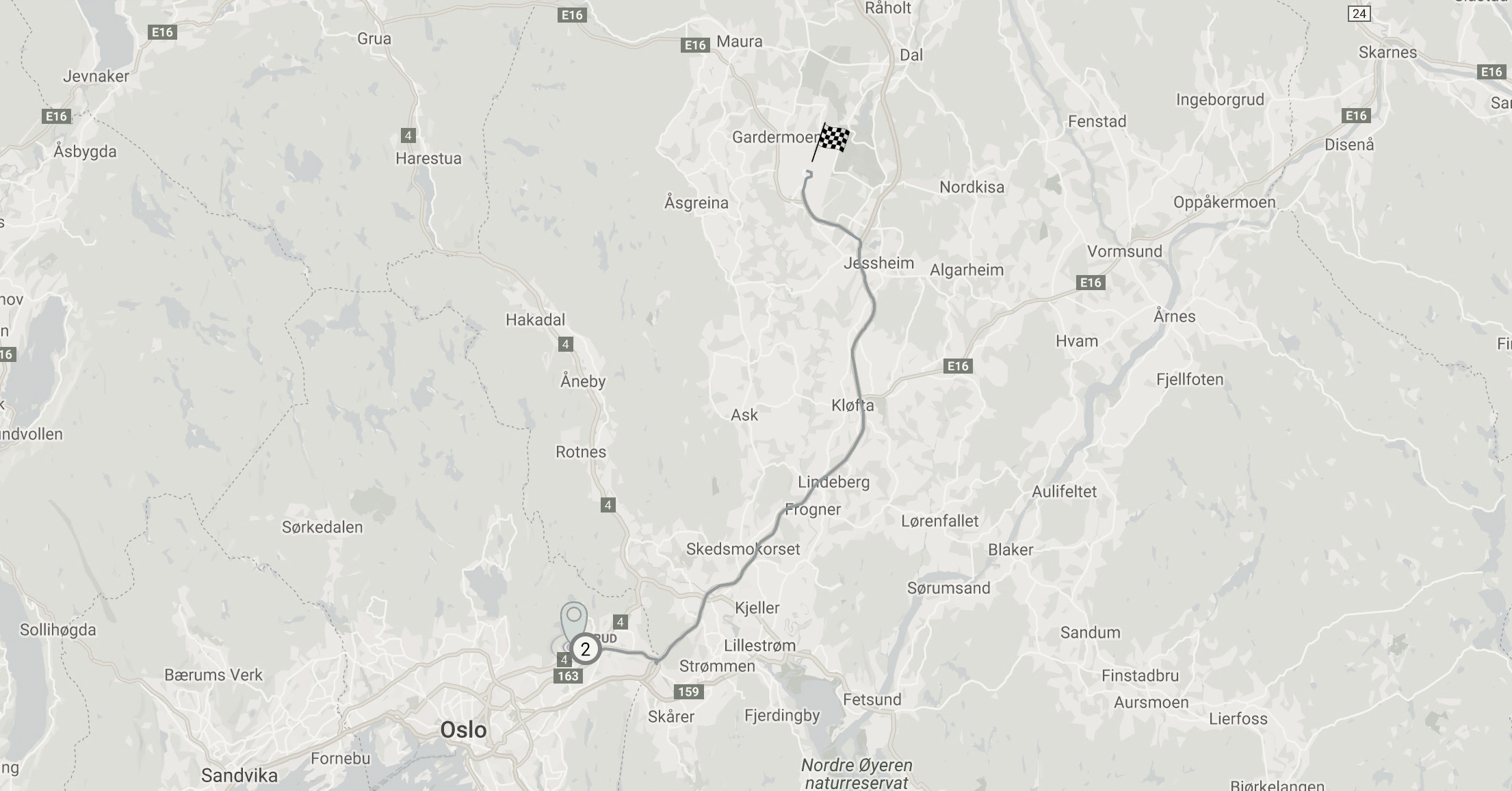 Opportunity: early morning airport (4:30)
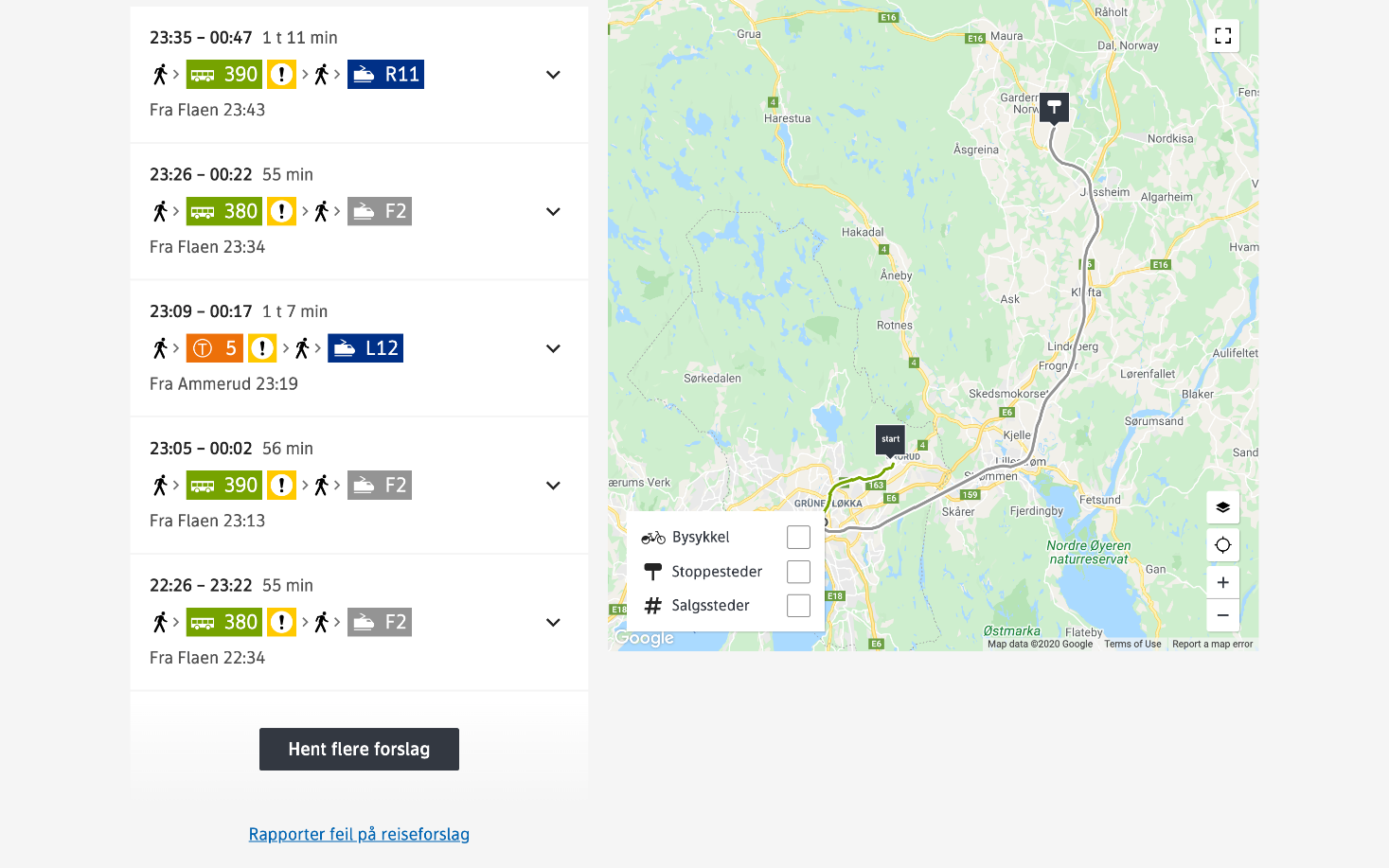 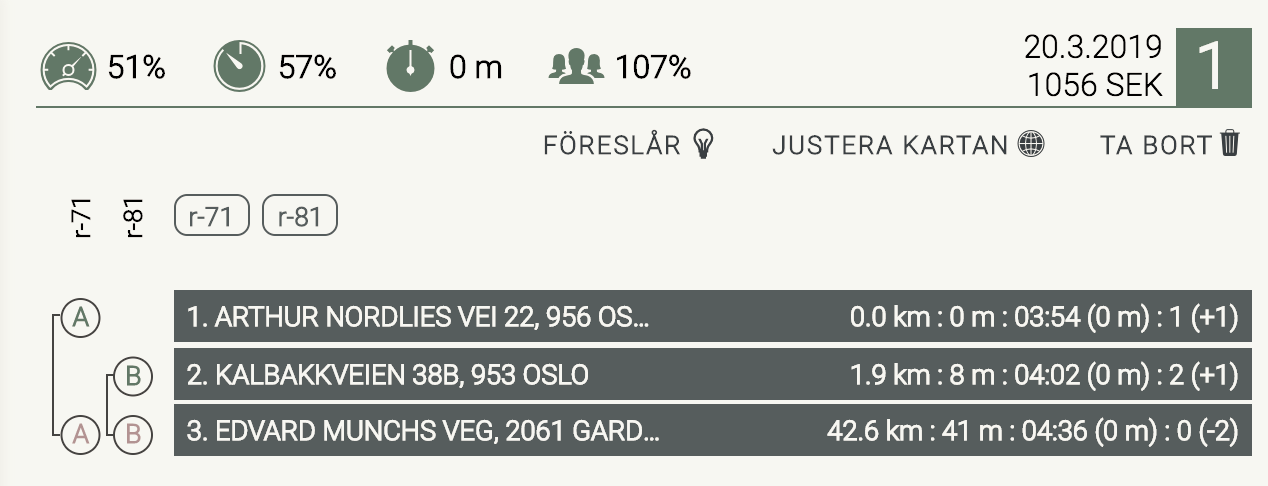 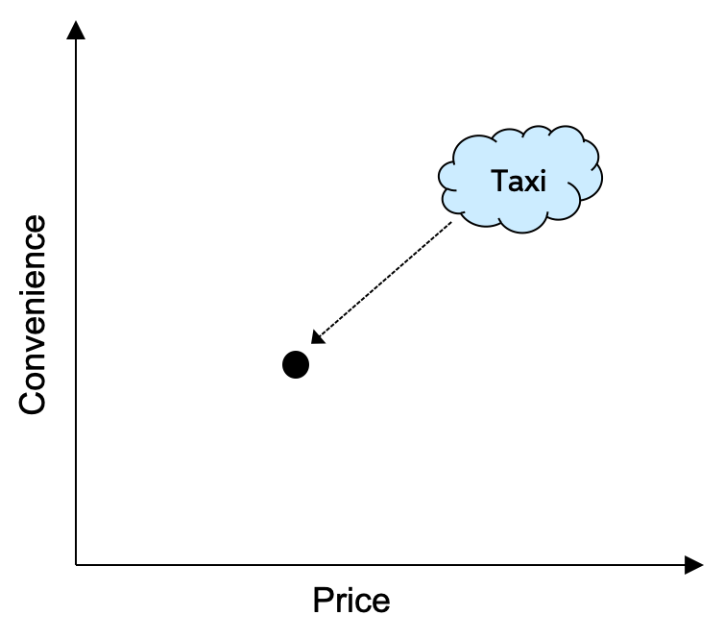 From 30 minutes to an hour
Significant (30%) price reduction of on-demand
Make the only alternative more affordable - reach new customer groups
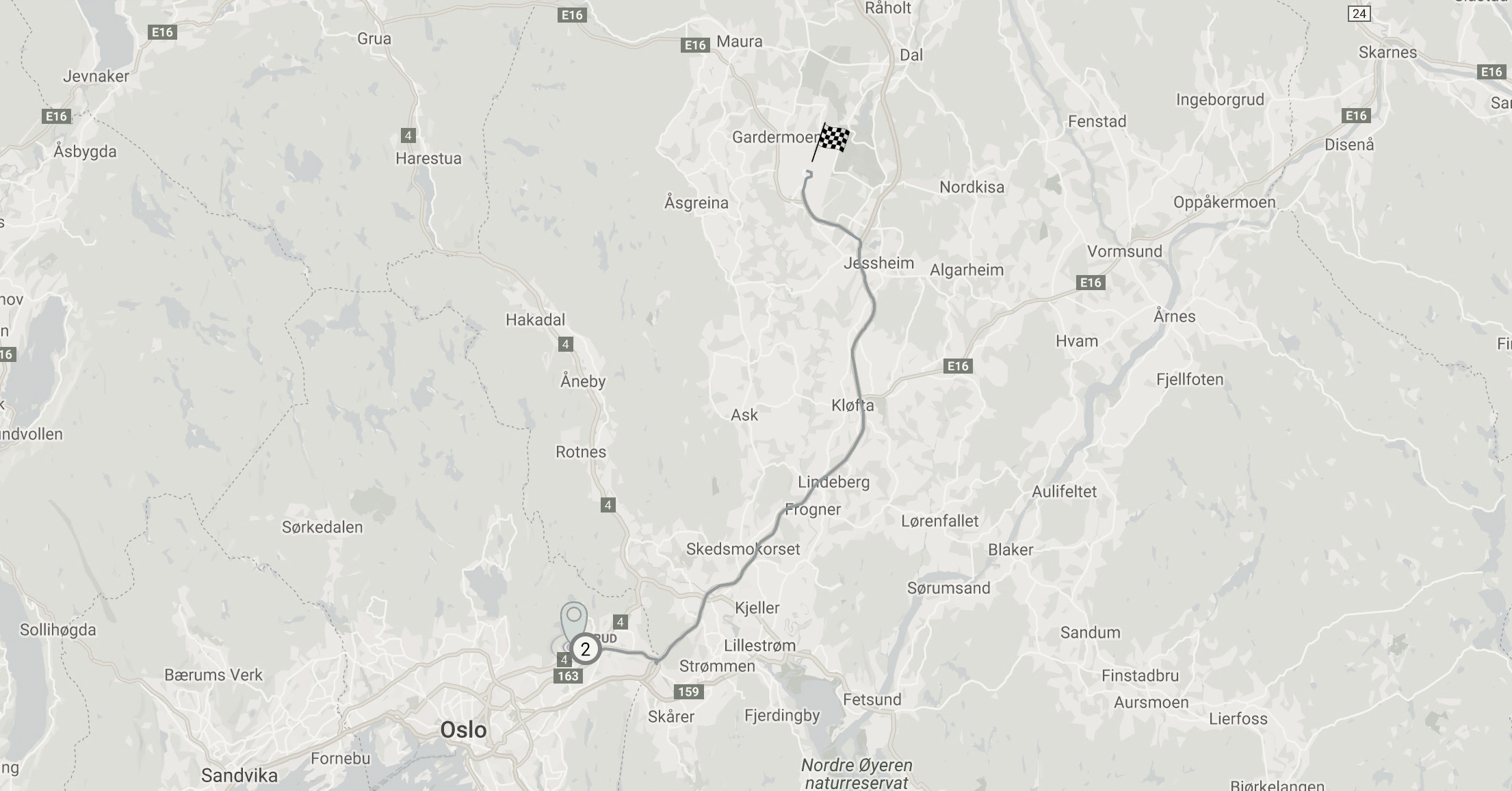 Opportunity: morning convenience (6:30)
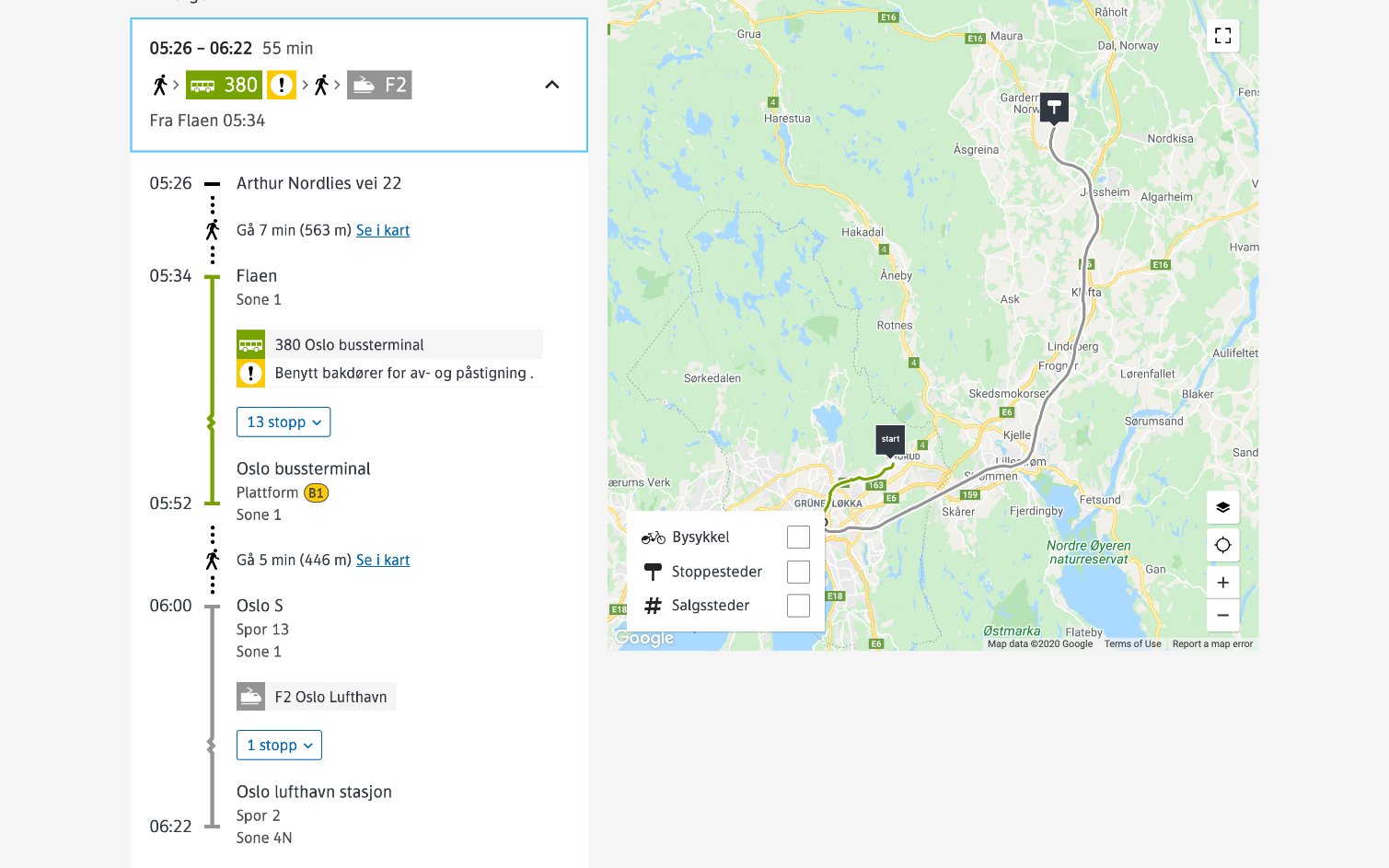 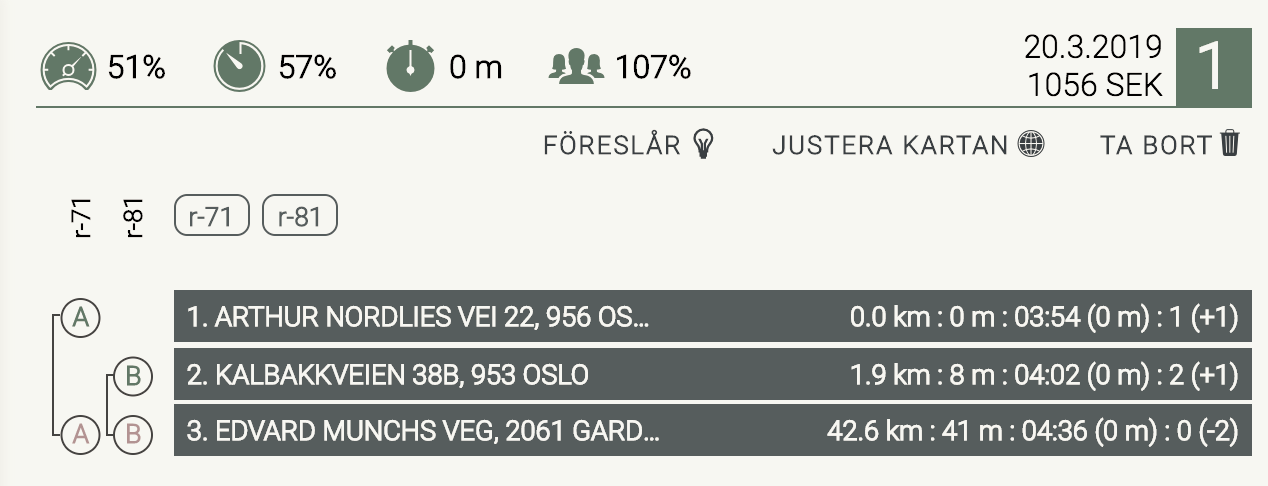 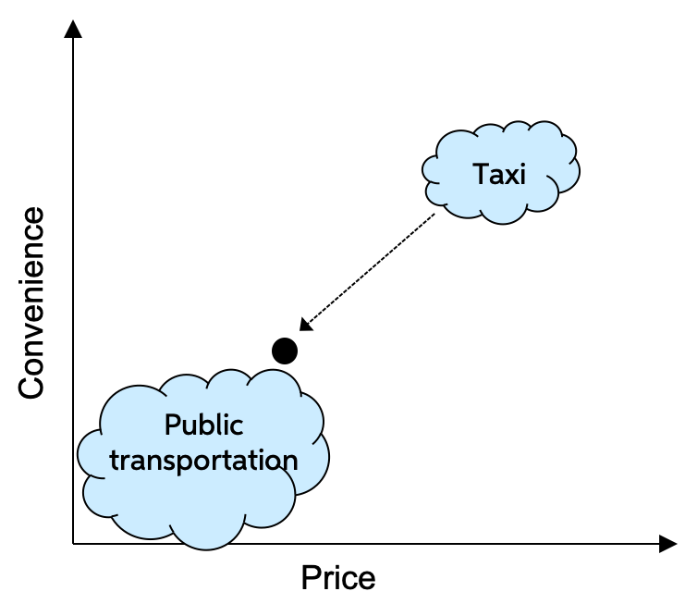 Time comparable to public transport but more conveniet with no changing
Price comparable to public transportation
More convenient than public transportation - lower price than traditional taxi?
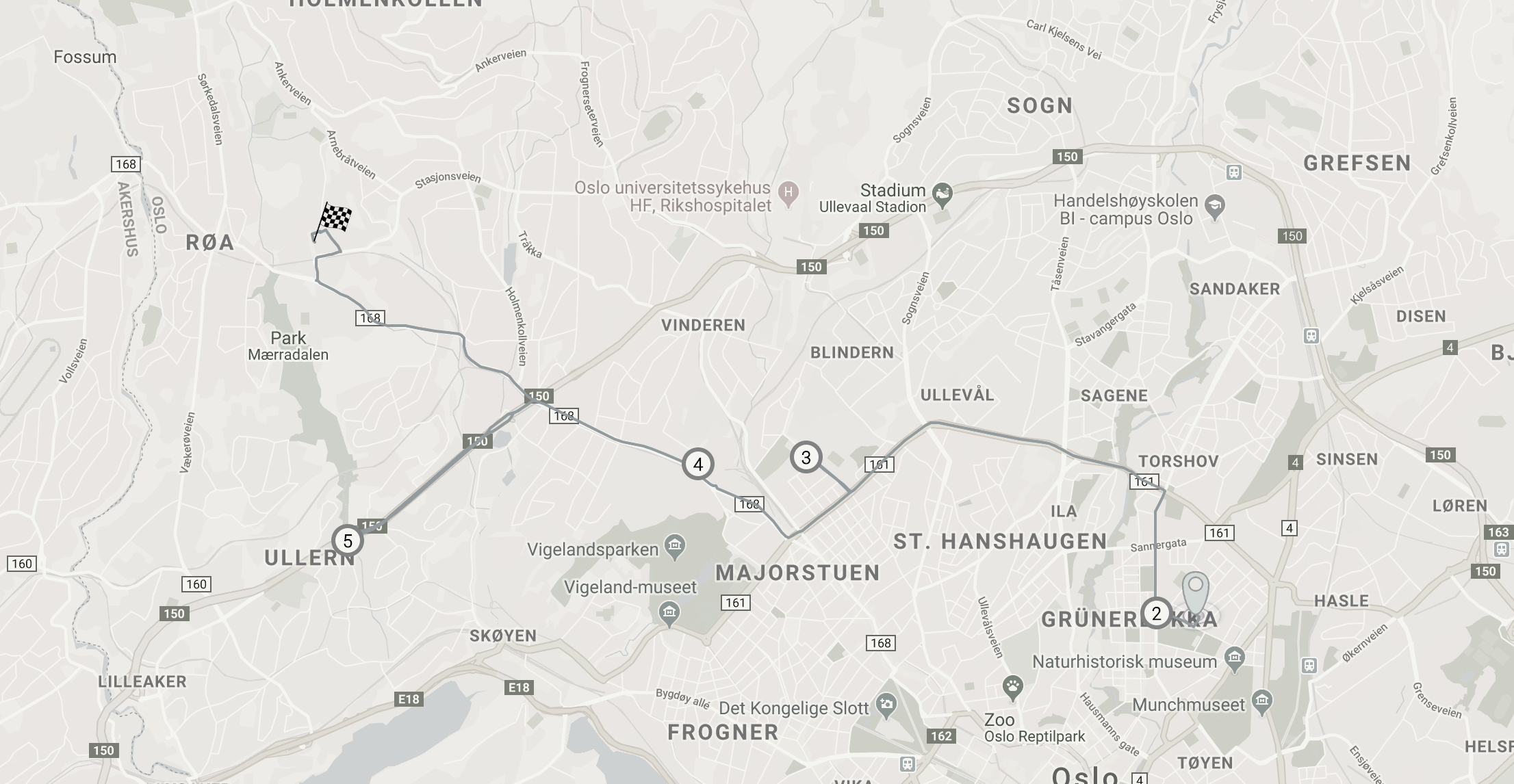 Opportunity: short city center trips
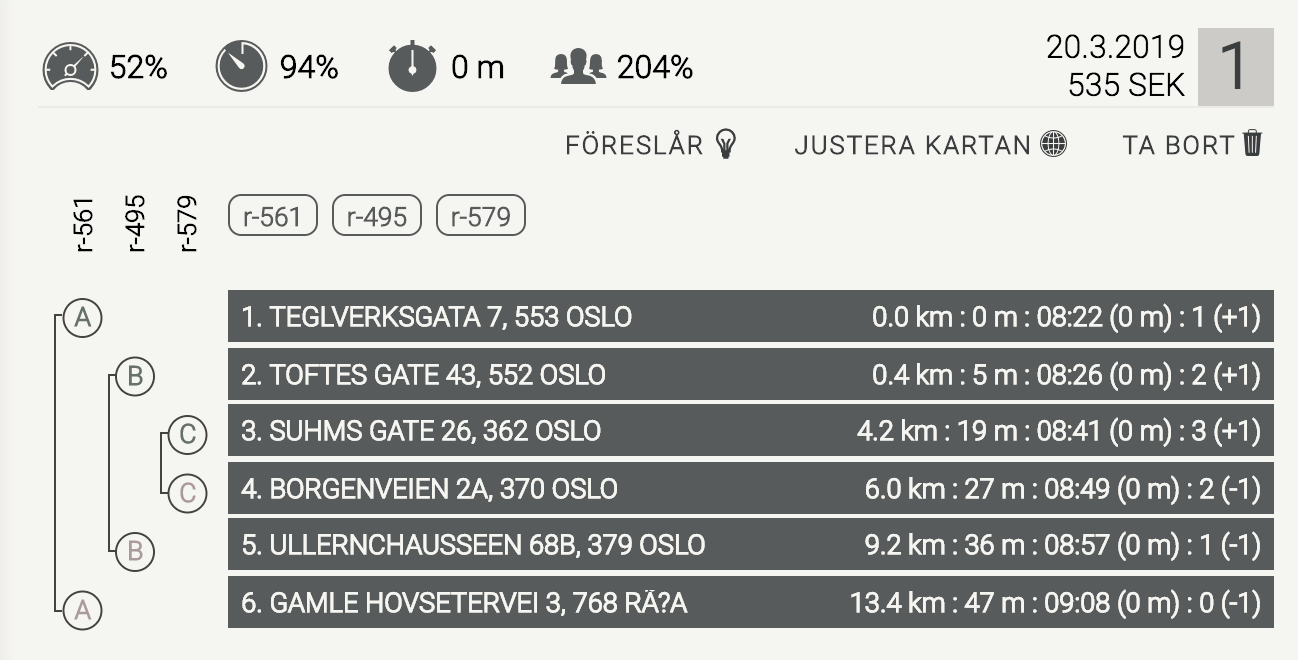 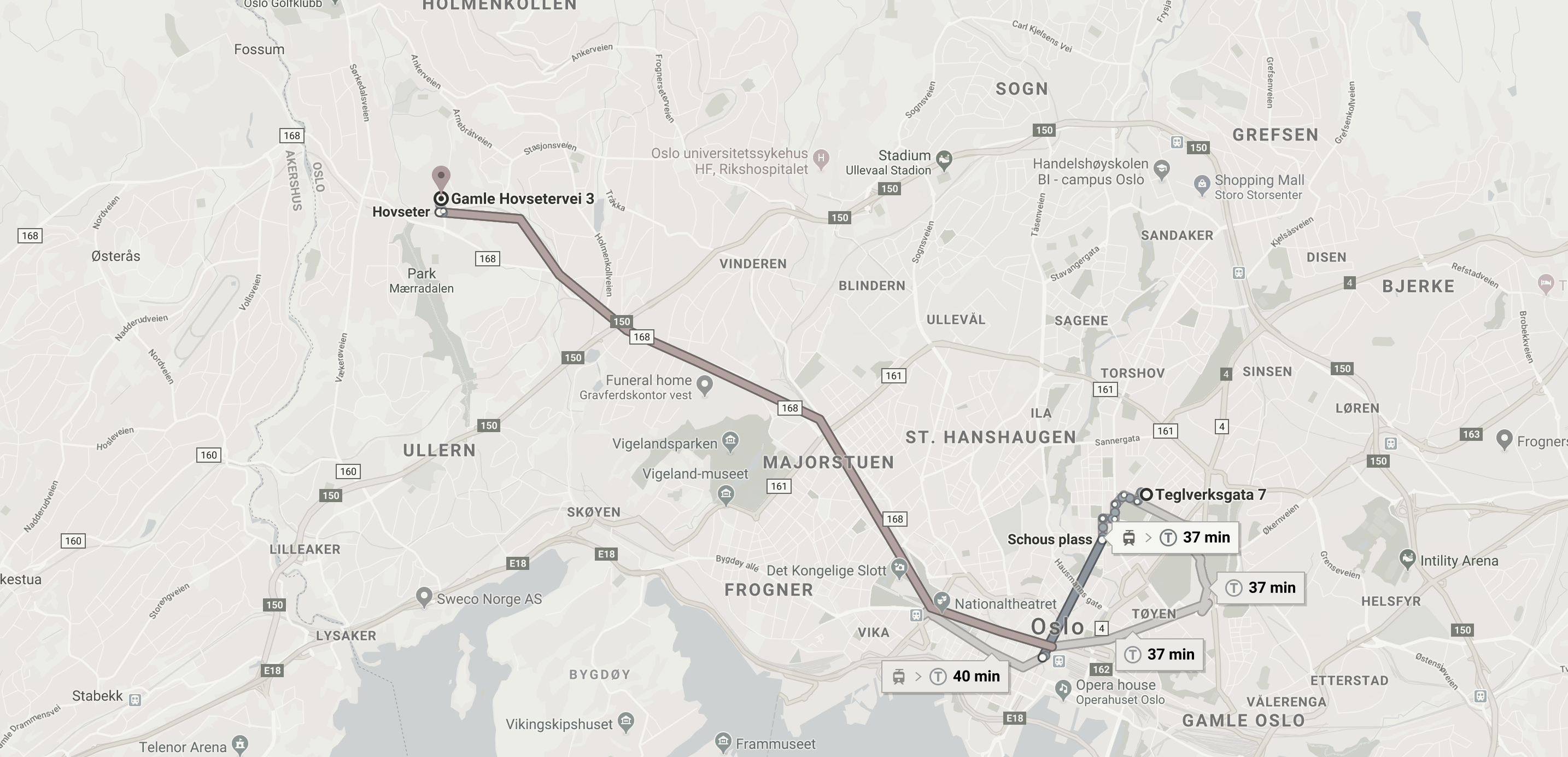 Opportunity: short city center trips
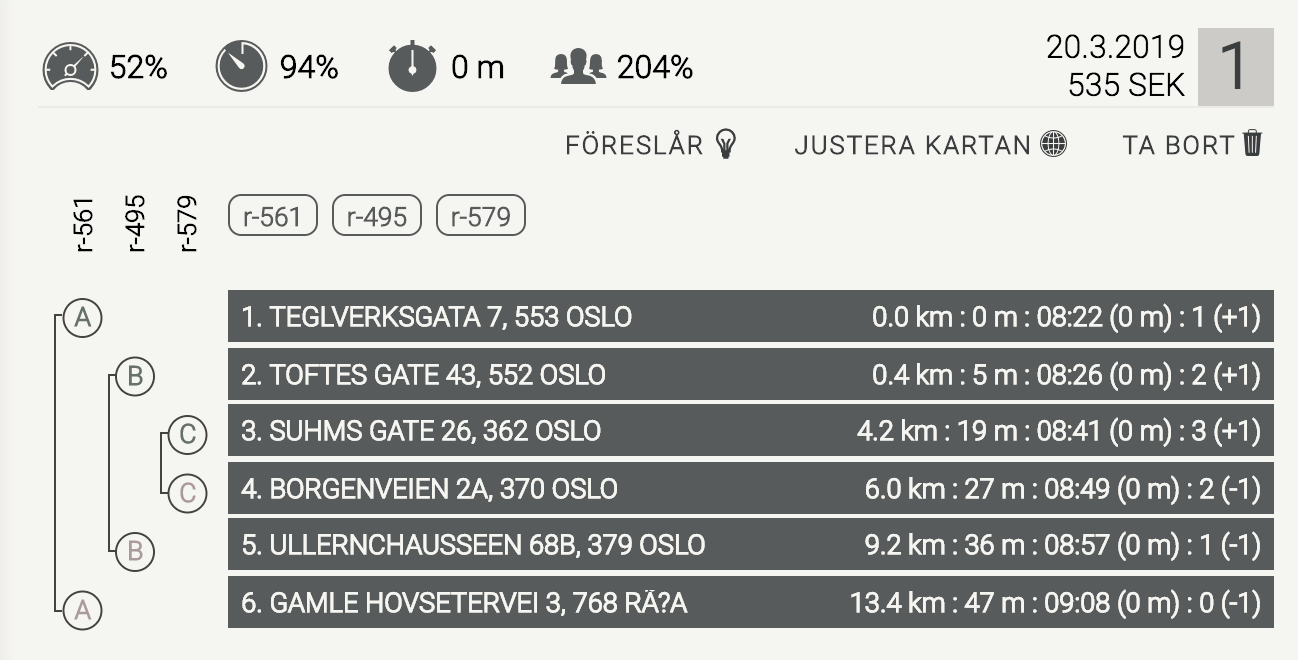 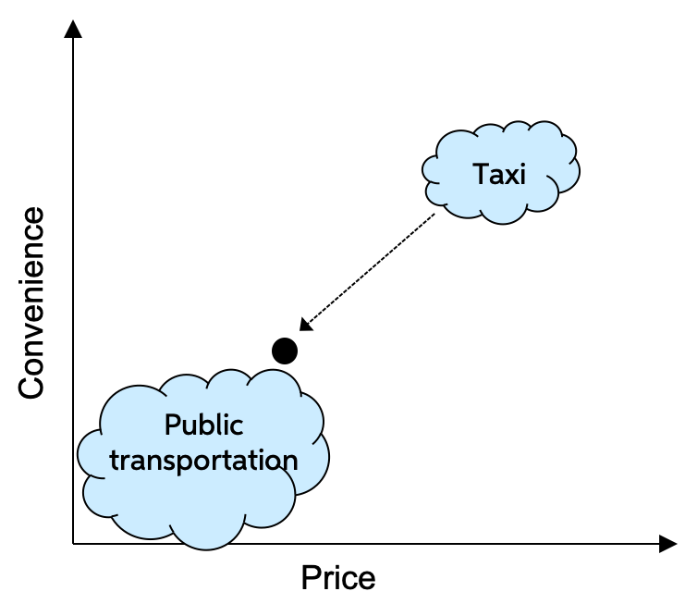 Bus
Metro
Tog
More convenient than public transportation - lower price than traditional taxi?
Many more examples we are looking at
We could look at many more examples
Central station
Events (koncerts and sport)
Weekend nights
Ridesharing in companies
Hotel shuttle


… we need to start learning about customer needs. 

How do we get started?
Platform for (experimenting with) ridesharing
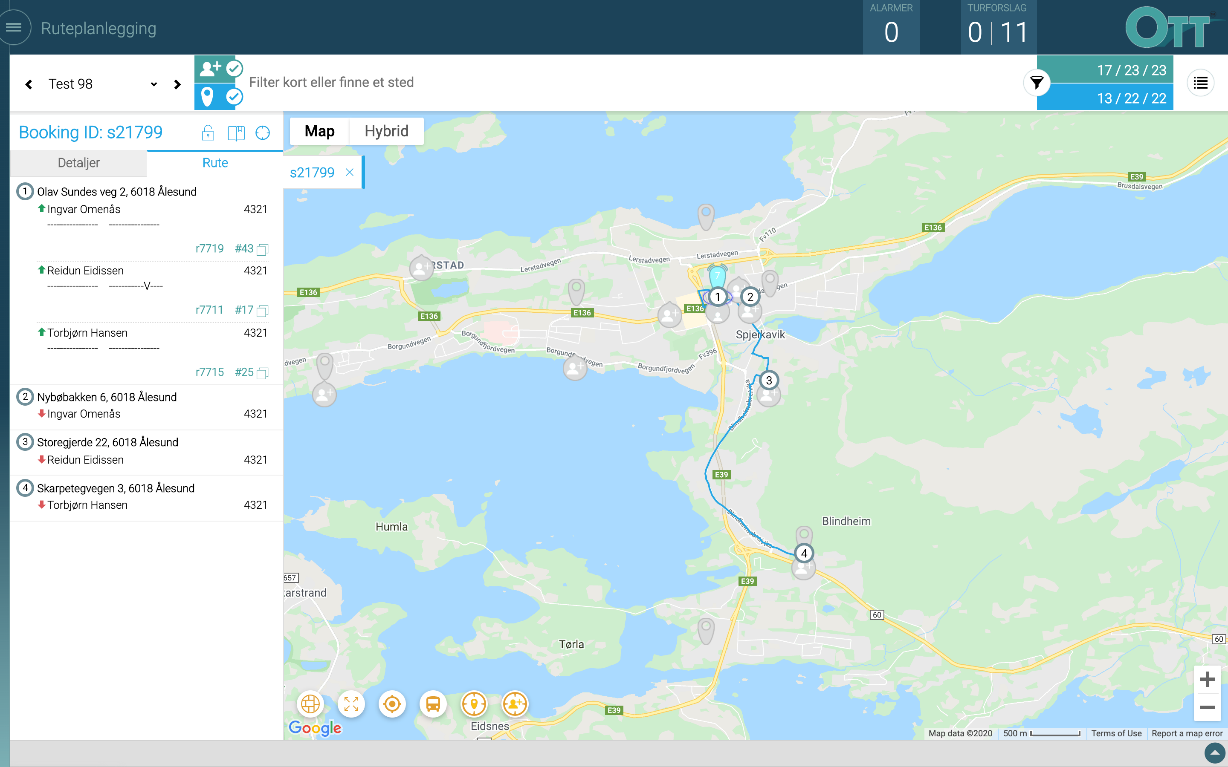 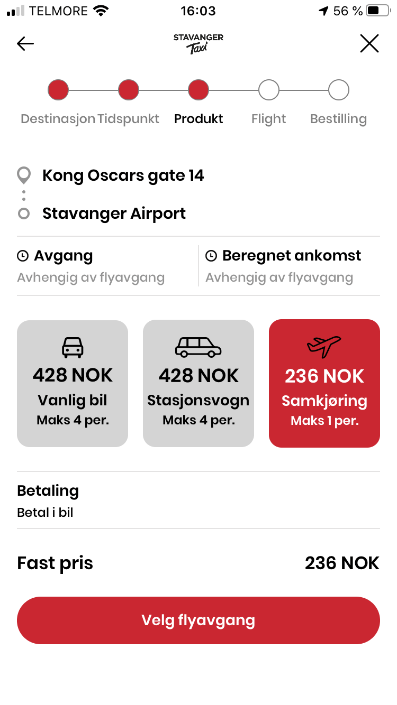 Fully automated planning of ridesharing and communication with cars
Ridesharing offered in a mobile booking application
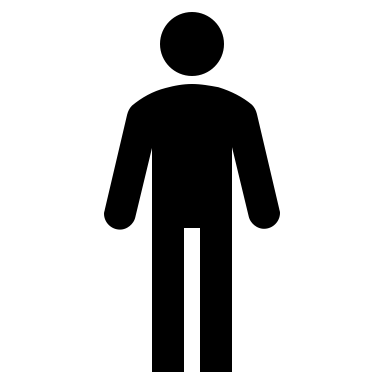 Traffic management
Engine for ride planning
Taxifix
Trips
Car
Taxikunde
Ridesharing in Taxifix
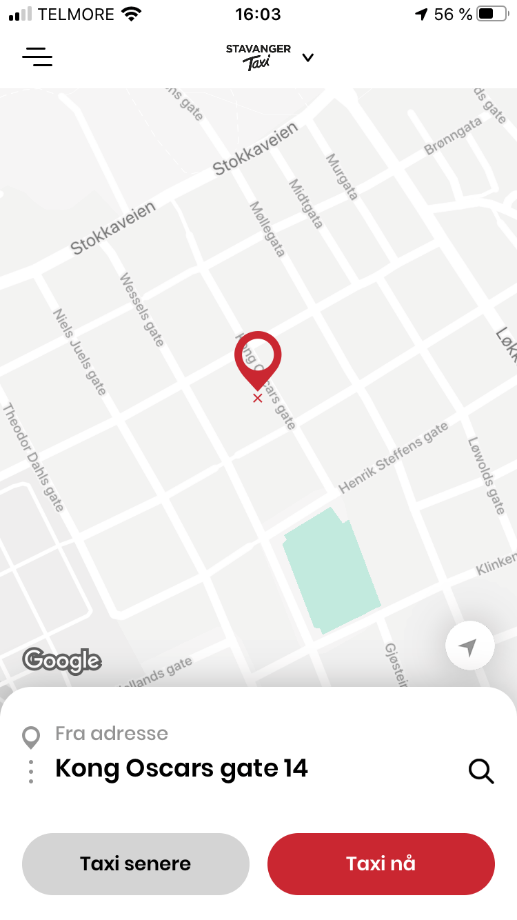 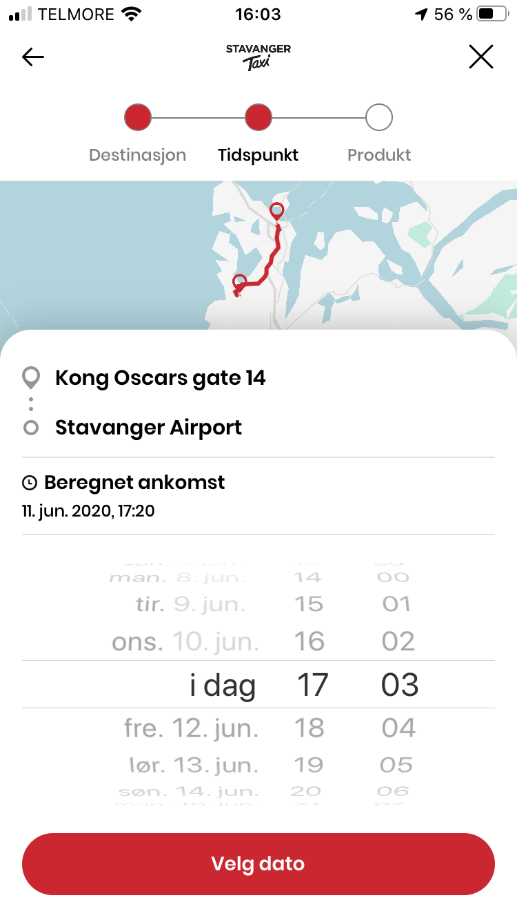 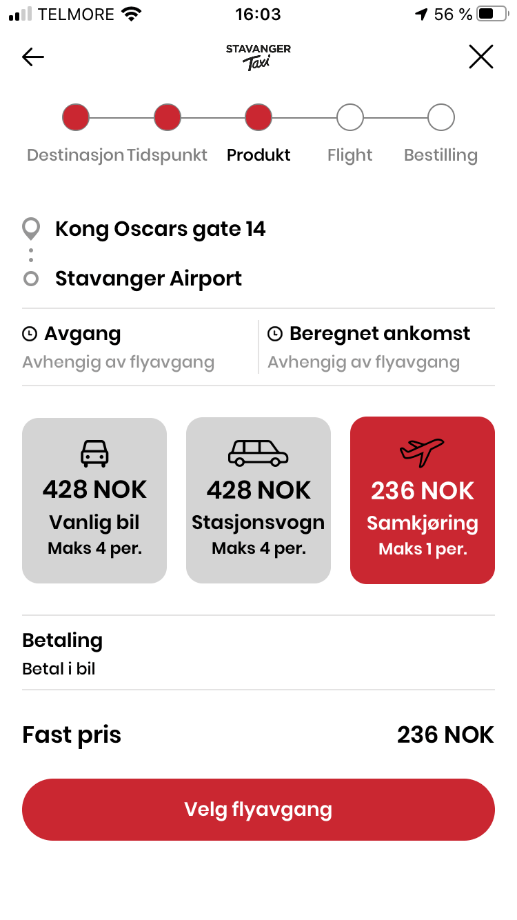 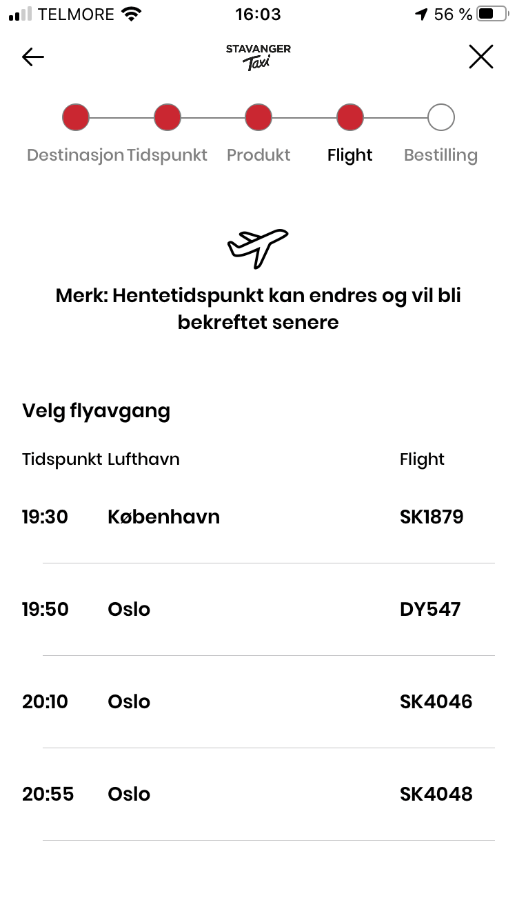 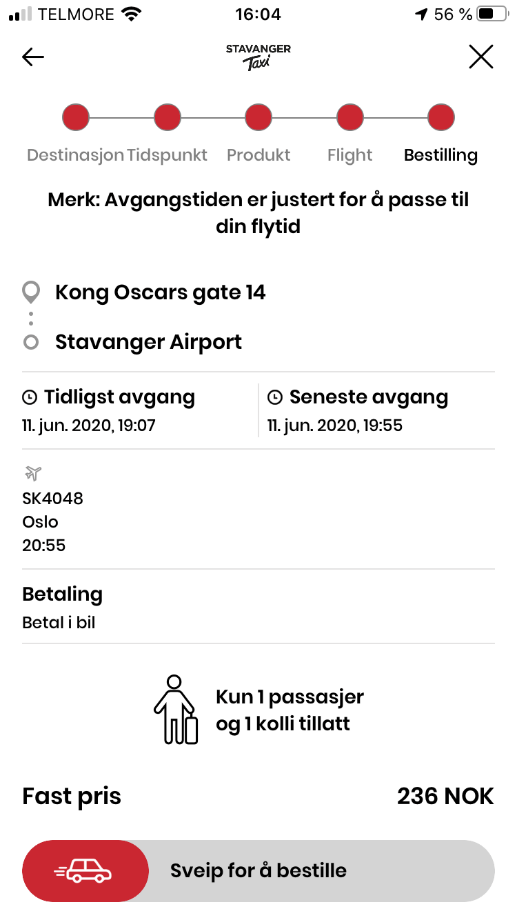 Goals
Intuitive UI
Make ridesharing ”discoverable”
Exhibit price/convenience tradoff
Target geography and time windows
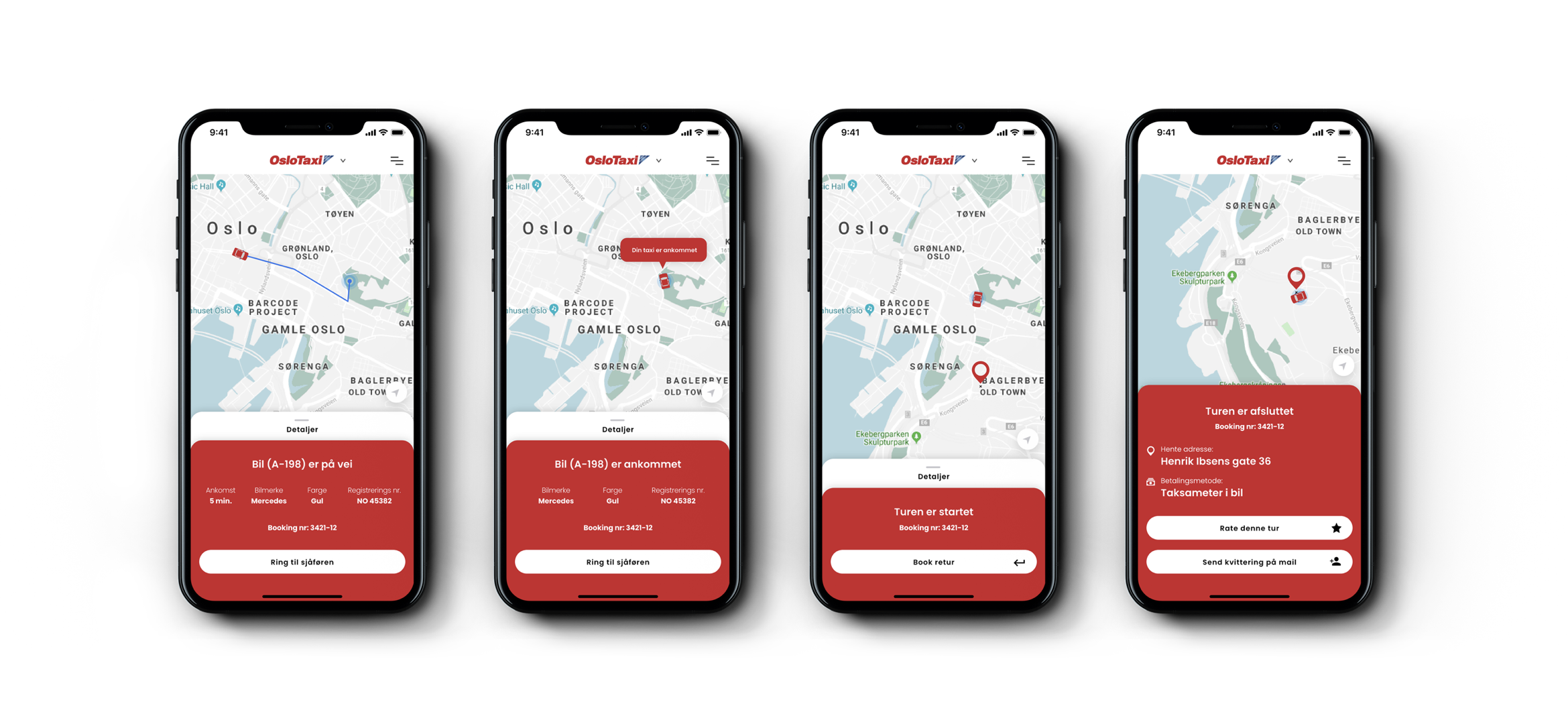 Engine for ride planning
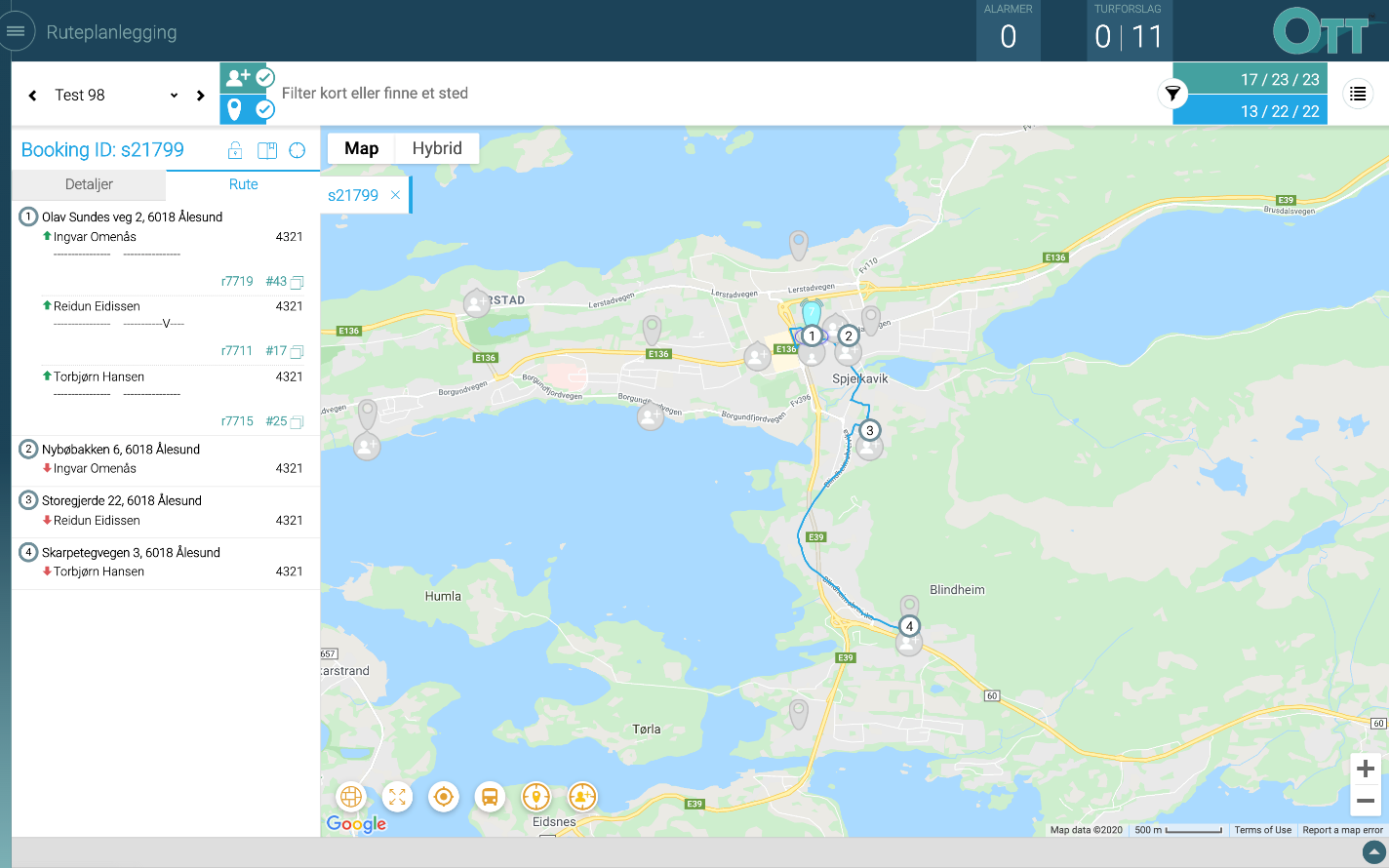 Goals
Automated coupling of users with ridesharing potential (build trips) 
Deliver trips to cars
Communicate back to customer (ETA and car approaching)
Going forward…
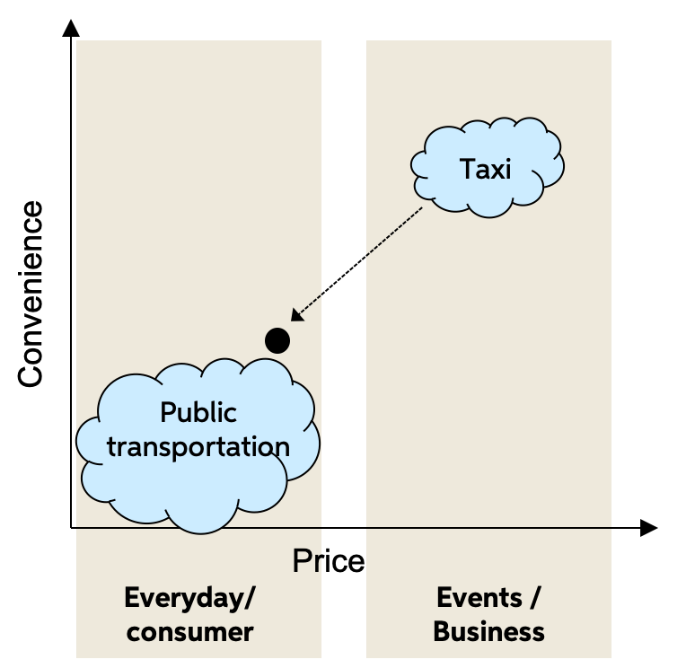 Launch pilots…
First one is ridesharing to Stavanger airport

Potential for PPP with public transportation
Offer a new price/convenience alternative to users of public transportation when they look for transportation.

Ridesharing requests can be made through API
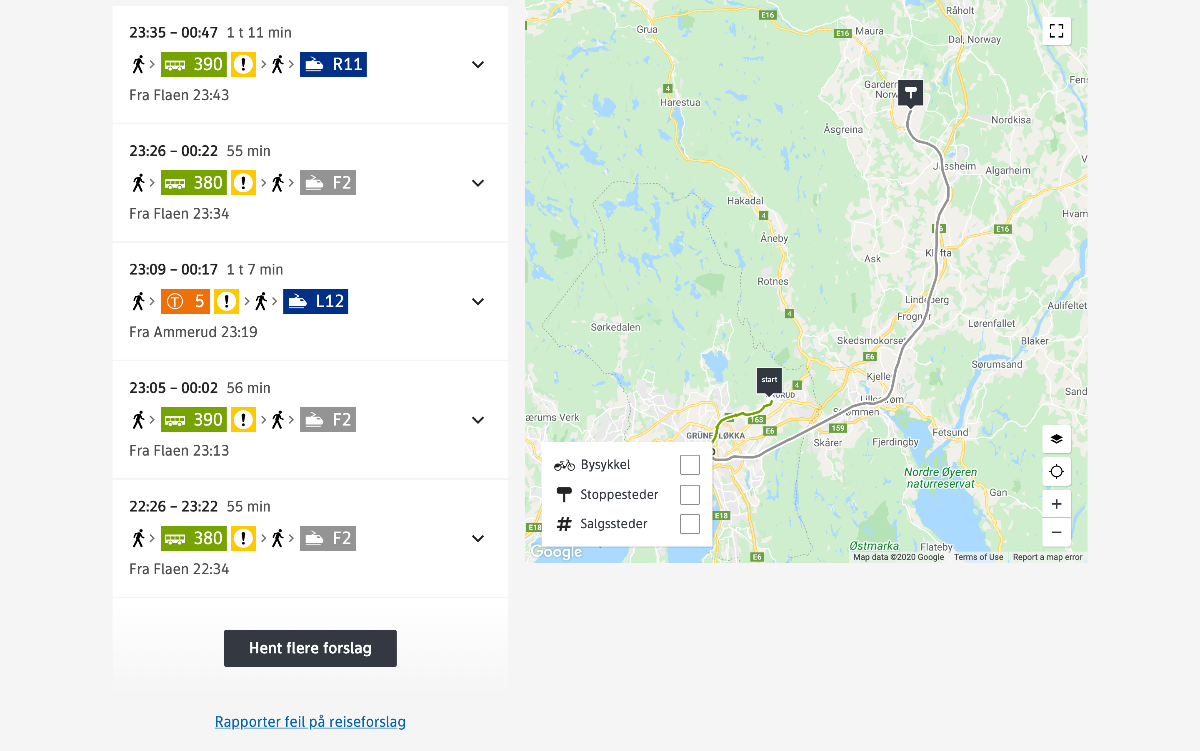 Share a ride